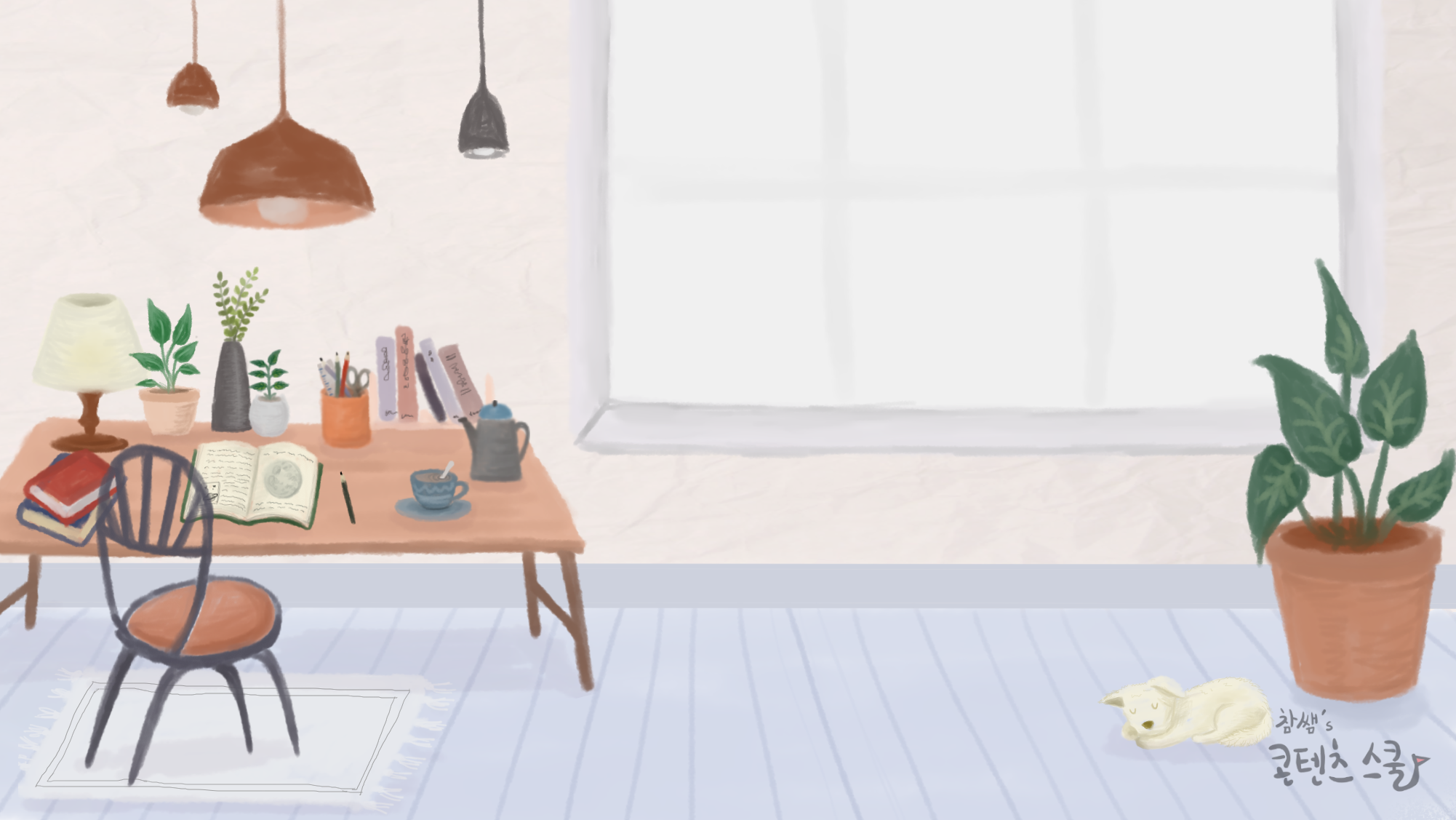 Title
참쌤의 콘텐츠 스쿨
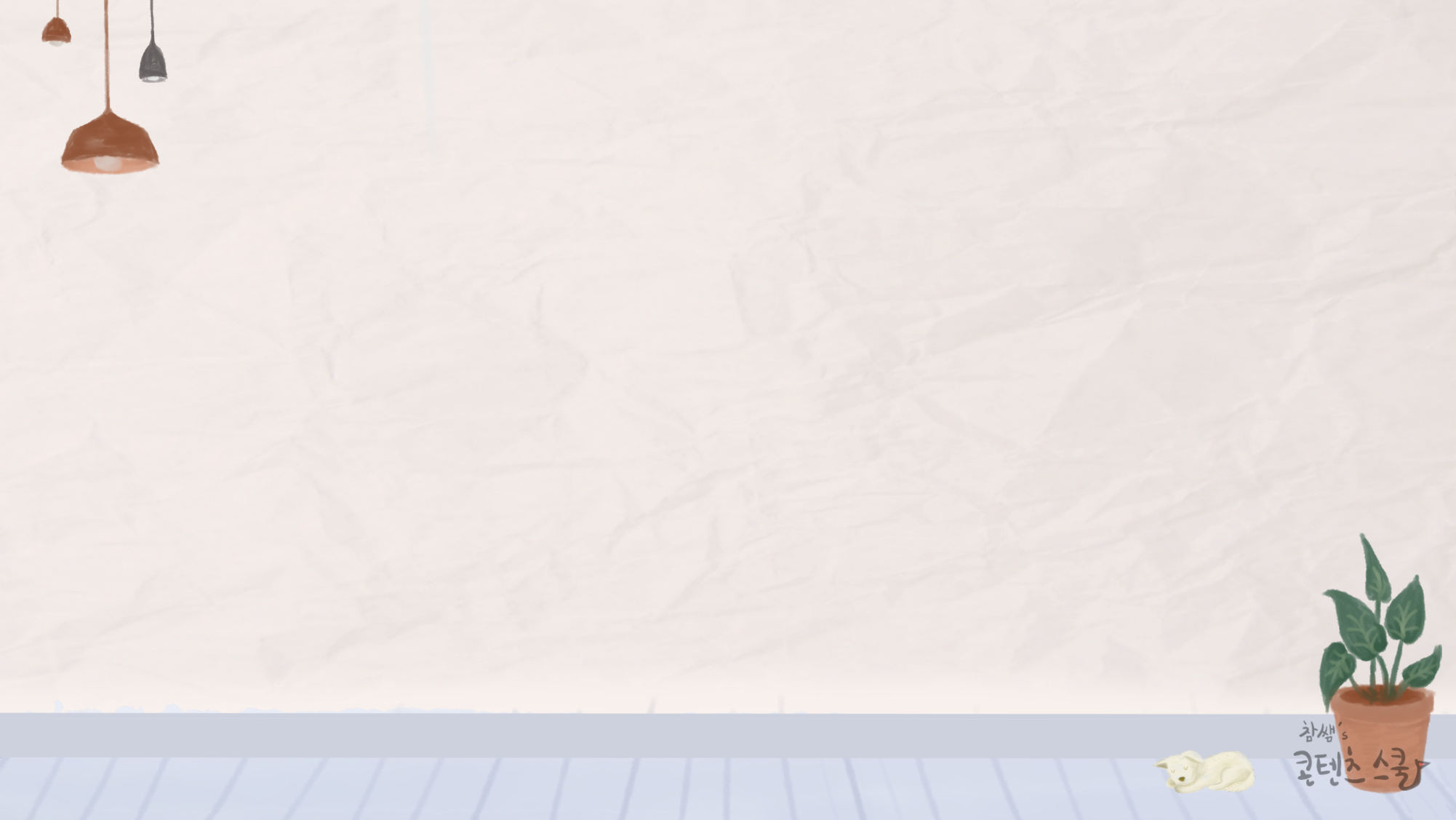 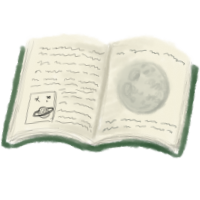 목  차
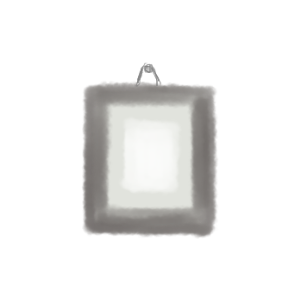 참쌤스쿨은 “교사가 최고의 콘텐츠다＂
1.
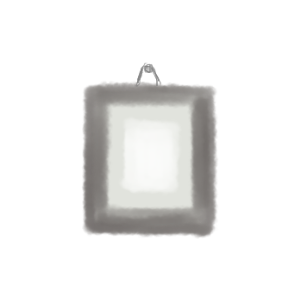 참쌤스쿨은 “교사가 최고의 콘텐츠다＂
2.
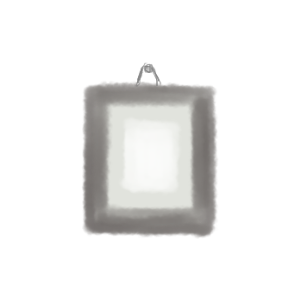 참쌤스쿨은 “교사가 최고의 콘텐츠다＂
3.
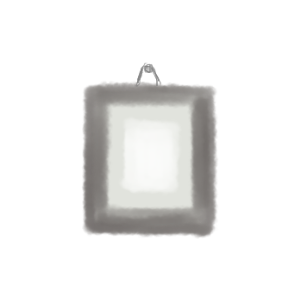 참쌤스쿨은 “교사가 최고의 콘텐츠다＂
4.
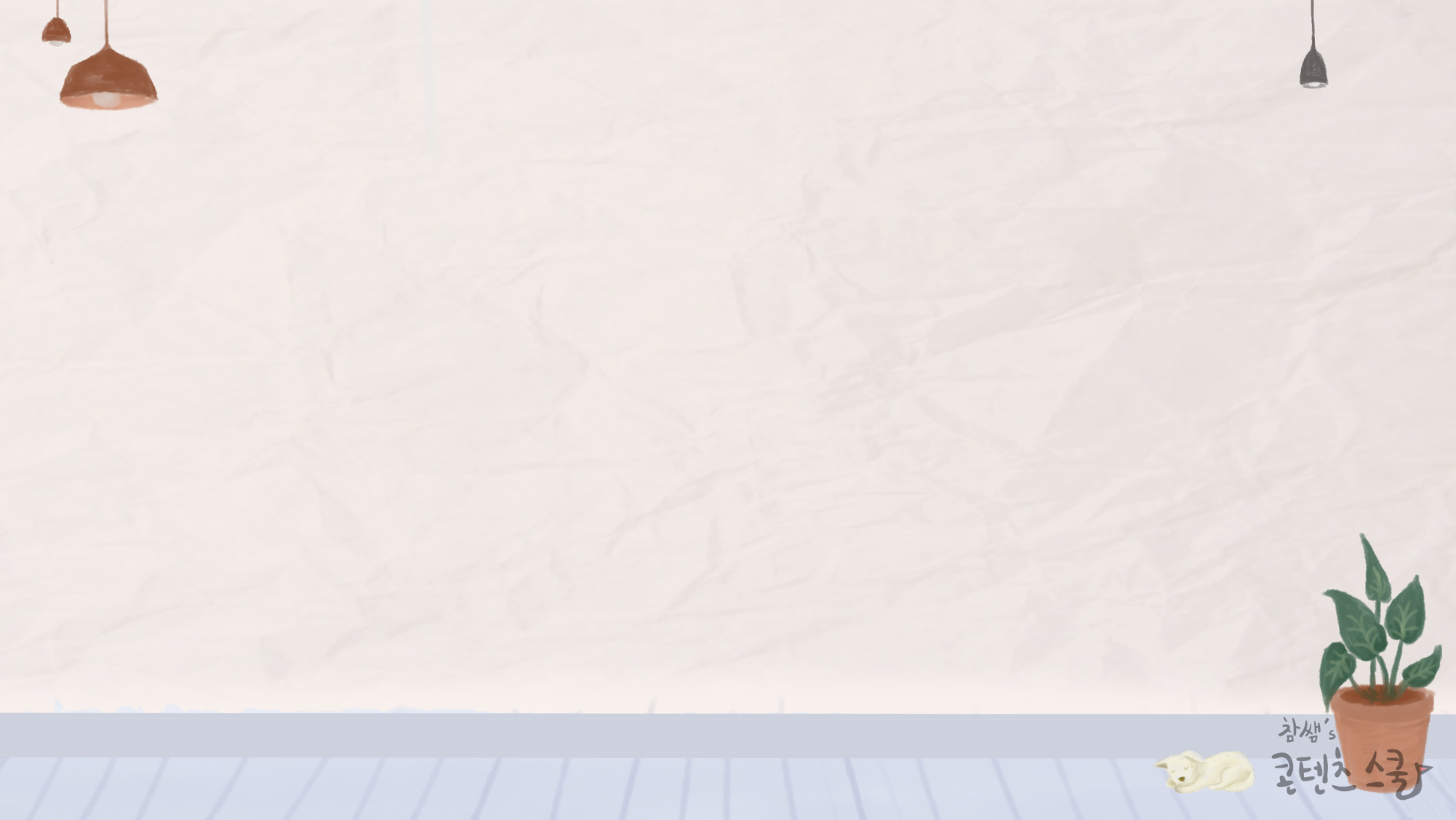 본  문 1
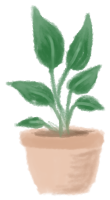 “참샘의 콘텐츠 스쿨” 교사가 최고의 콘텐츠다
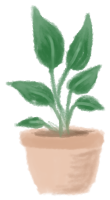 “참샘의 콘텐츠 스쿨” 교사가 최고의 콘텐츠다
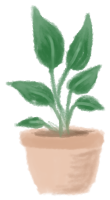 “참샘의 콘텐츠 스쿨” 교사가 최고의 콘텐츠다
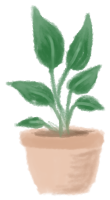 “참샘의 콘텐츠 스쿨” 교사가 최고의 콘텐츠다
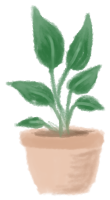 “참샘의 콘텐츠 스쿨” 교사가 최고의 콘텐츠다
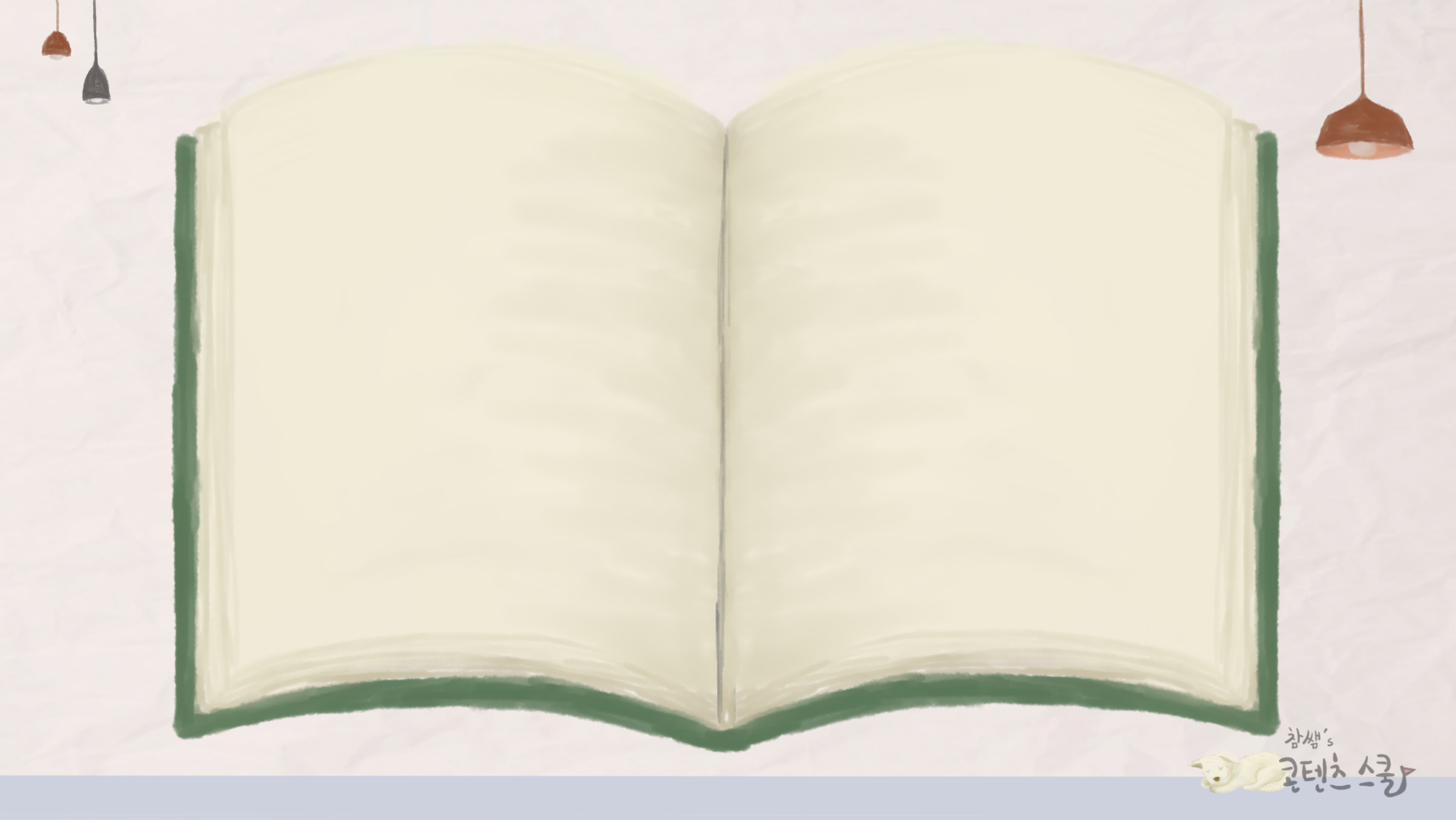 그림 또는 사진
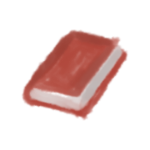 그림 또는 사진 설명입니다.
그림 또는 사진 설명입니다.
그림 또는 사진 설명입니다.
그림 또는 사진 설명입니다.
그림 또는 사진 설명입니다.
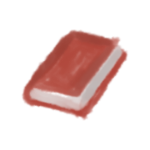 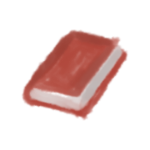 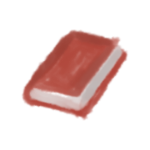 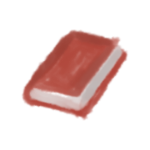 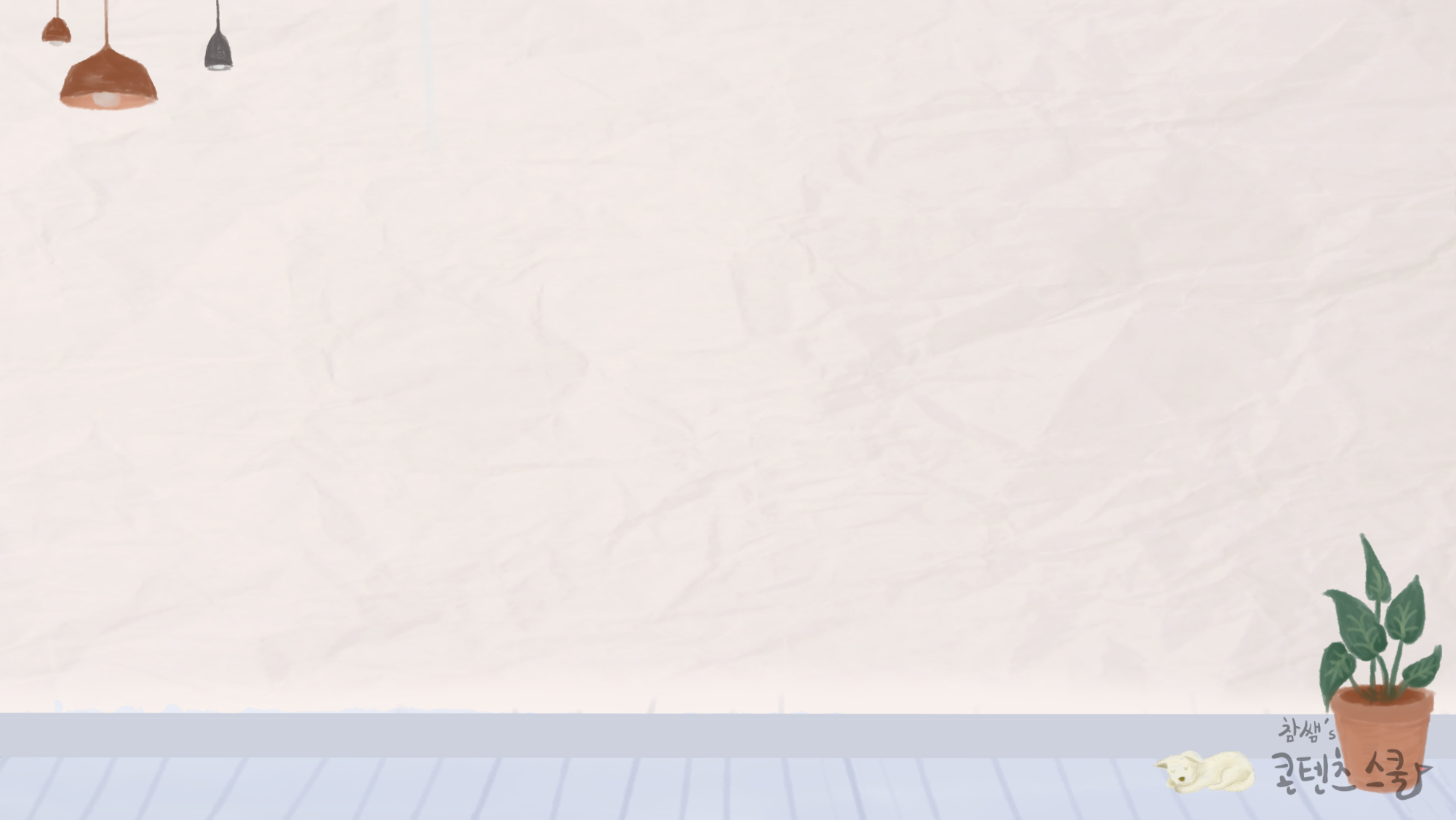 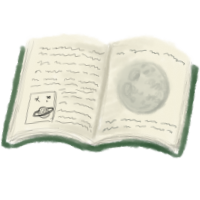 문제 1
참쌤의 콘텐츠 스쿨은 
교사가 최고의 콘텐츠다?
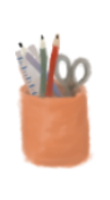 참쌤의 콘텐츠 스쿨
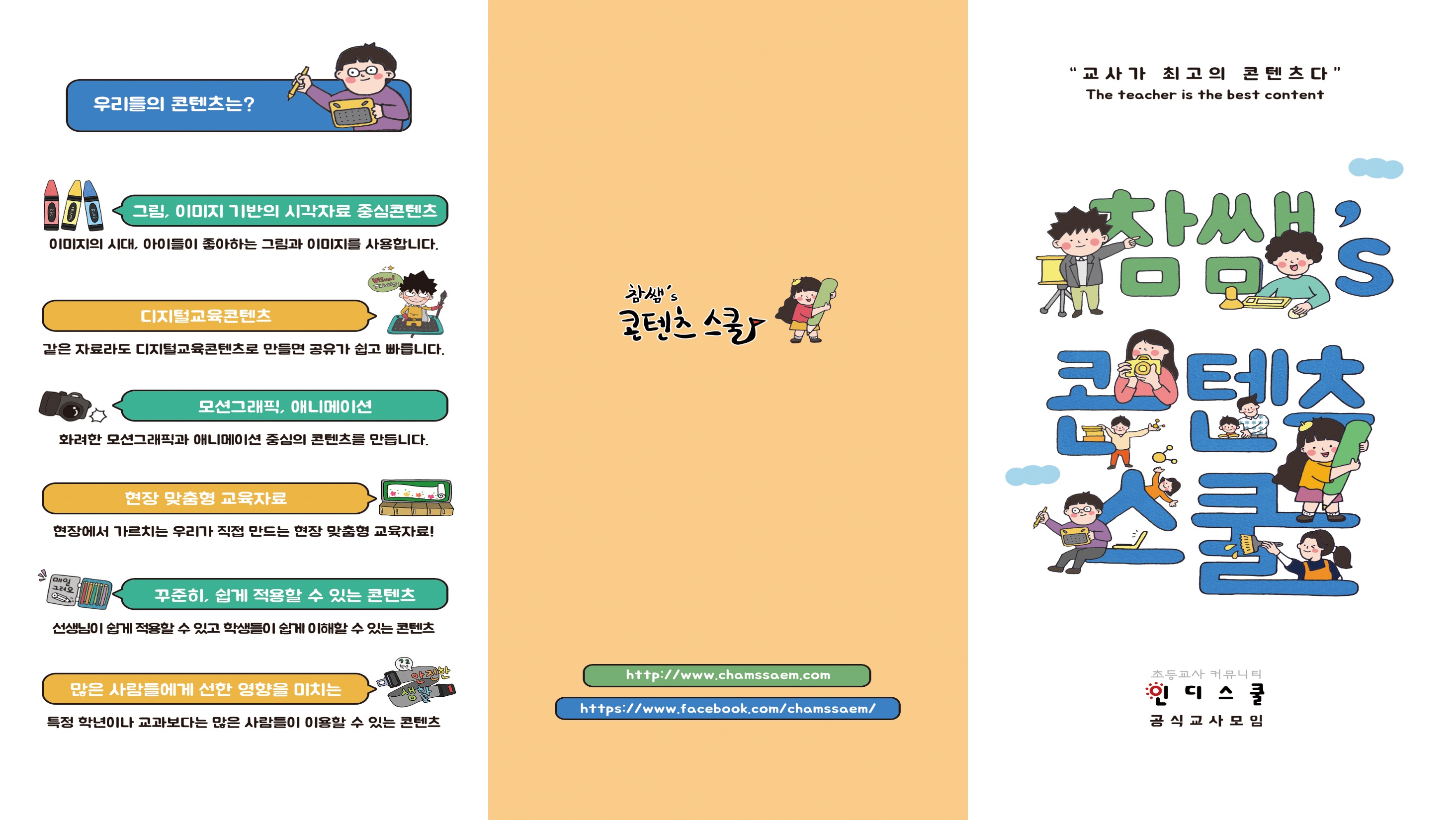 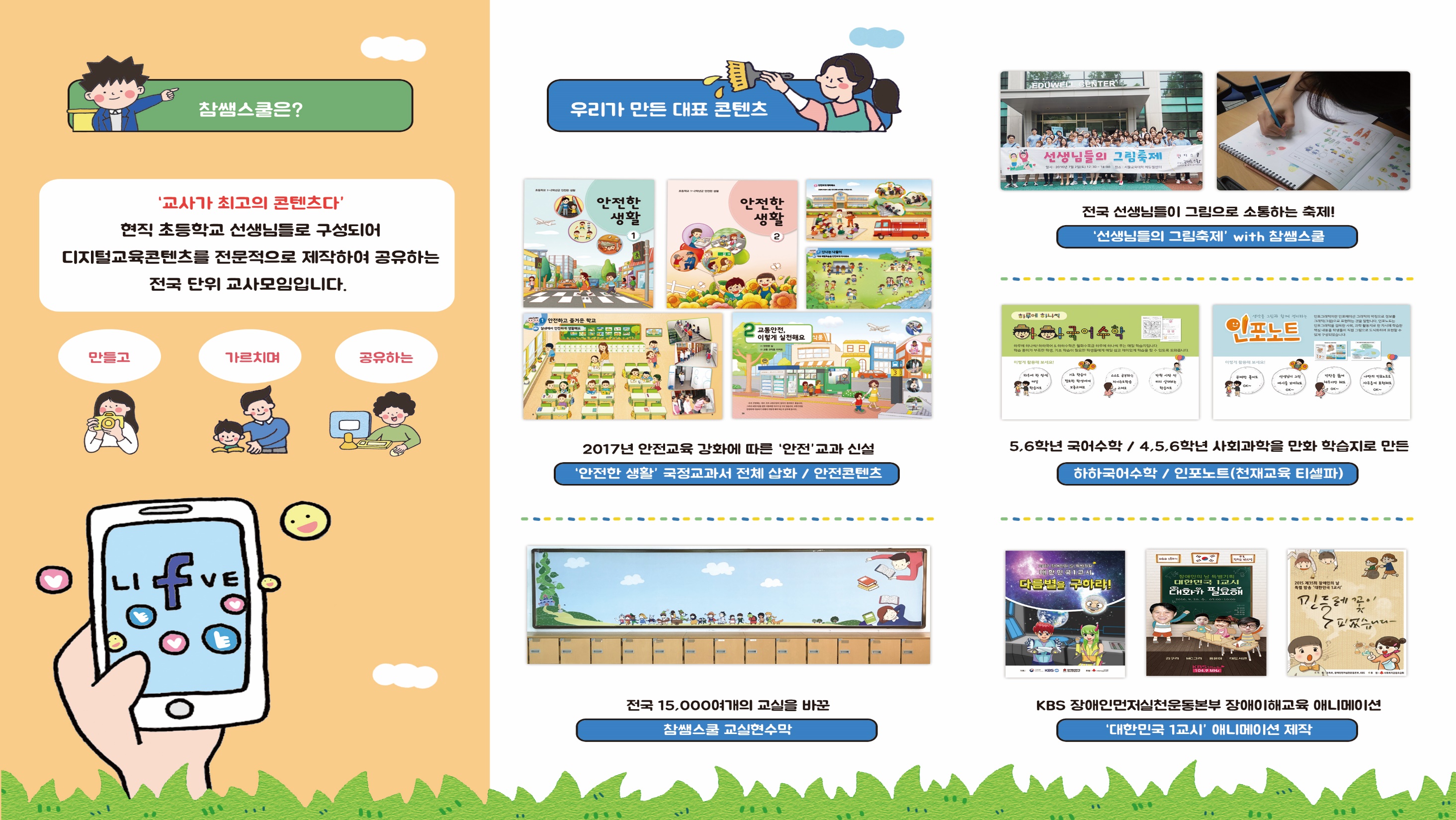